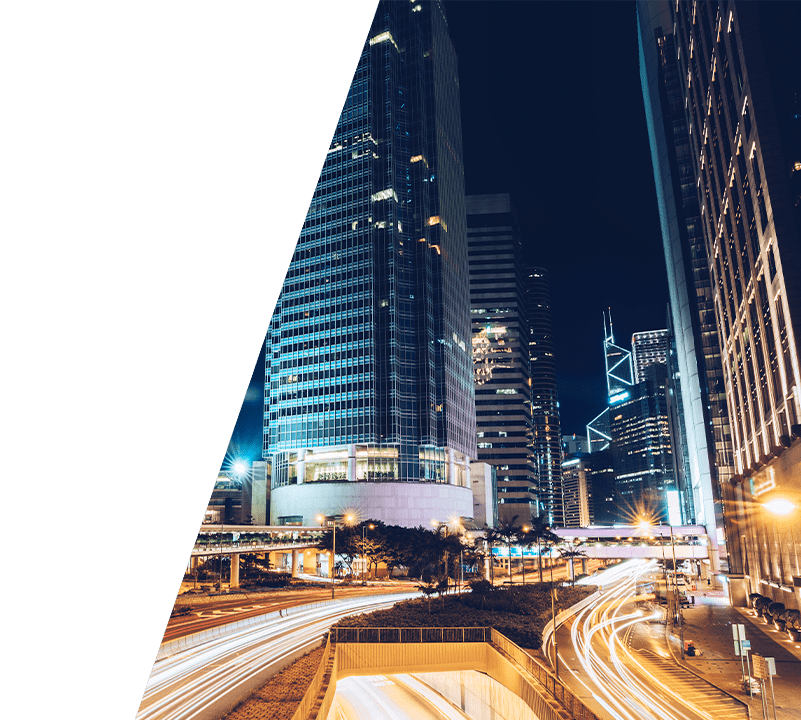 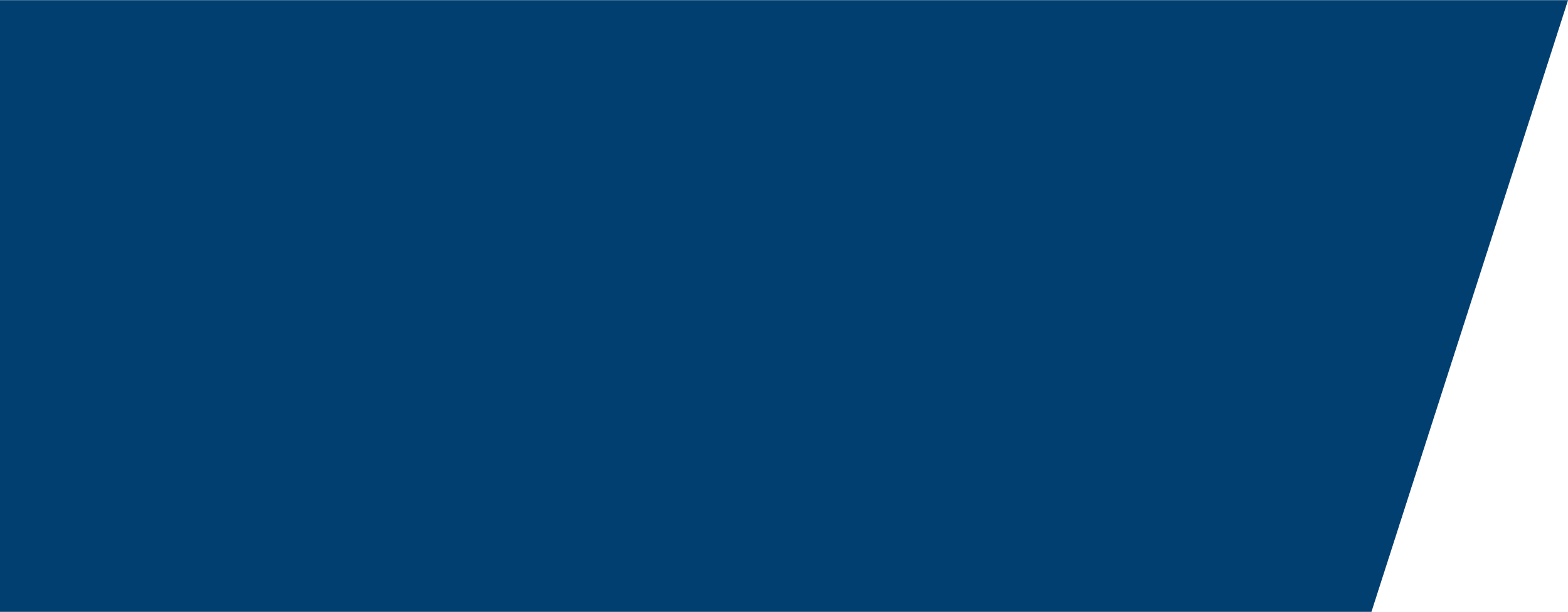 O uso da COSIPPLP n. 108/2024
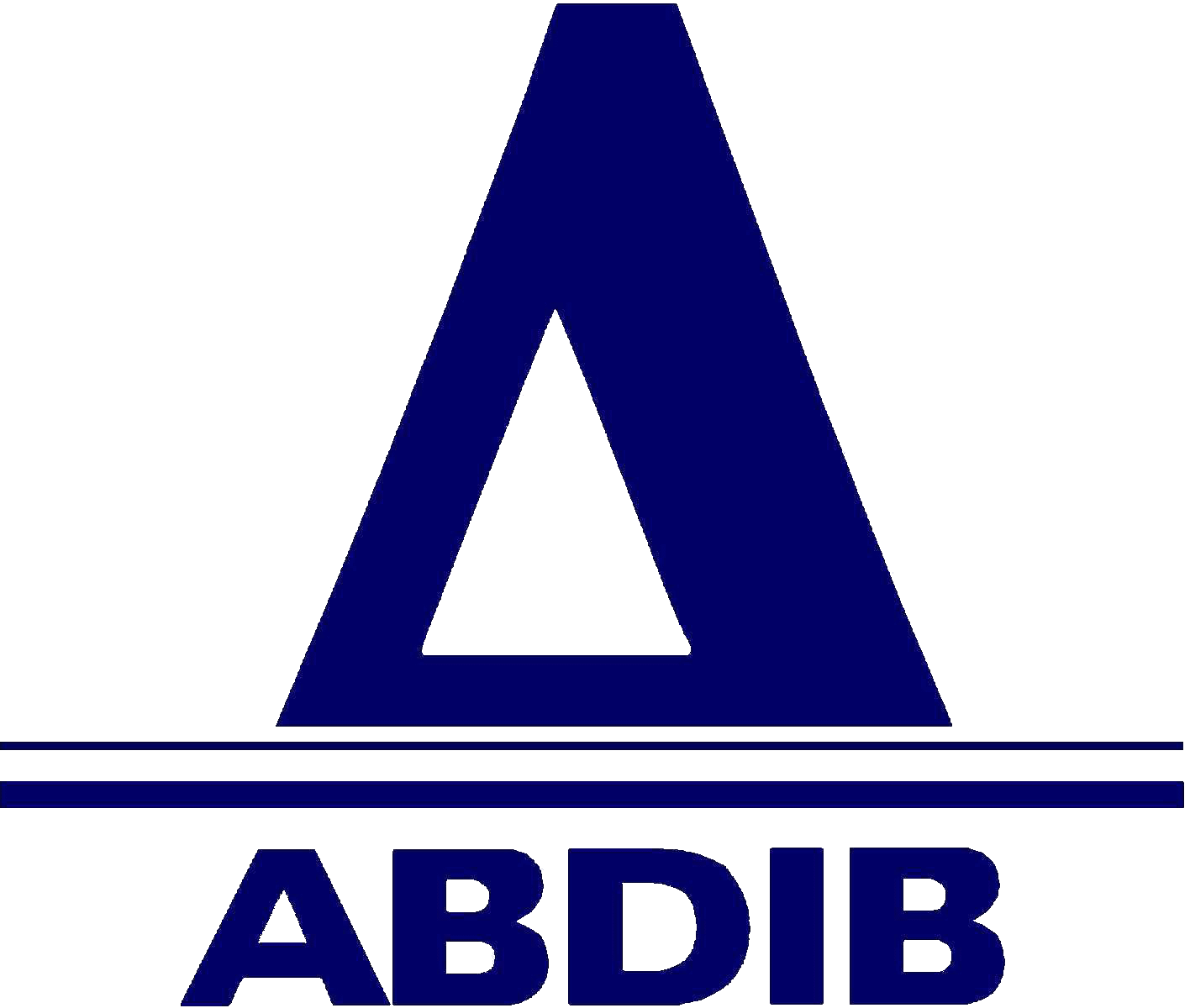 Legislação Federal acerca da COSIP
CF (EC no 39/2002)
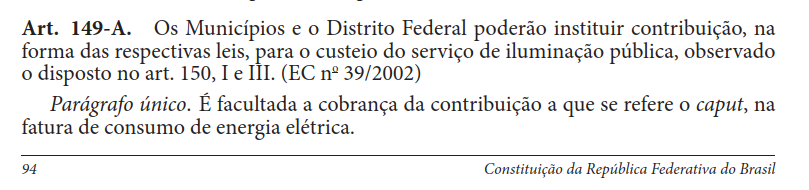 Alteração Proposta
pela ABDIB (2021)
Art. 149-A Os Municípios e o Distrito Federal poderão instituir contribuição, na forma das respectivas leis, para o custeio, expansão e melhoria do serviço de iluminação pública, observado o disposto no art. 150, I e III.
Parágrafo único: A contribuição definida no caput também poderá ser utilizada para custear a iluminação de quaisquer logradouros públicos e a incorporação de tecnologias emergentes, voltadas a aprimorar a qualidade do serviço de iluminação pública e serviços digitais a ela relacionados.
Art. 149-A Os Municípios e o Distrito Federal poderão instituir contribuição, na forma das respectivas leis, para o custeio, a expansão e a melhoria do serviço de iluminação pública e de sistemas de monitoramento para segurança e preservação de logradouros públicos, observado o disposto no art. 150, I e III..
EC no 132/23
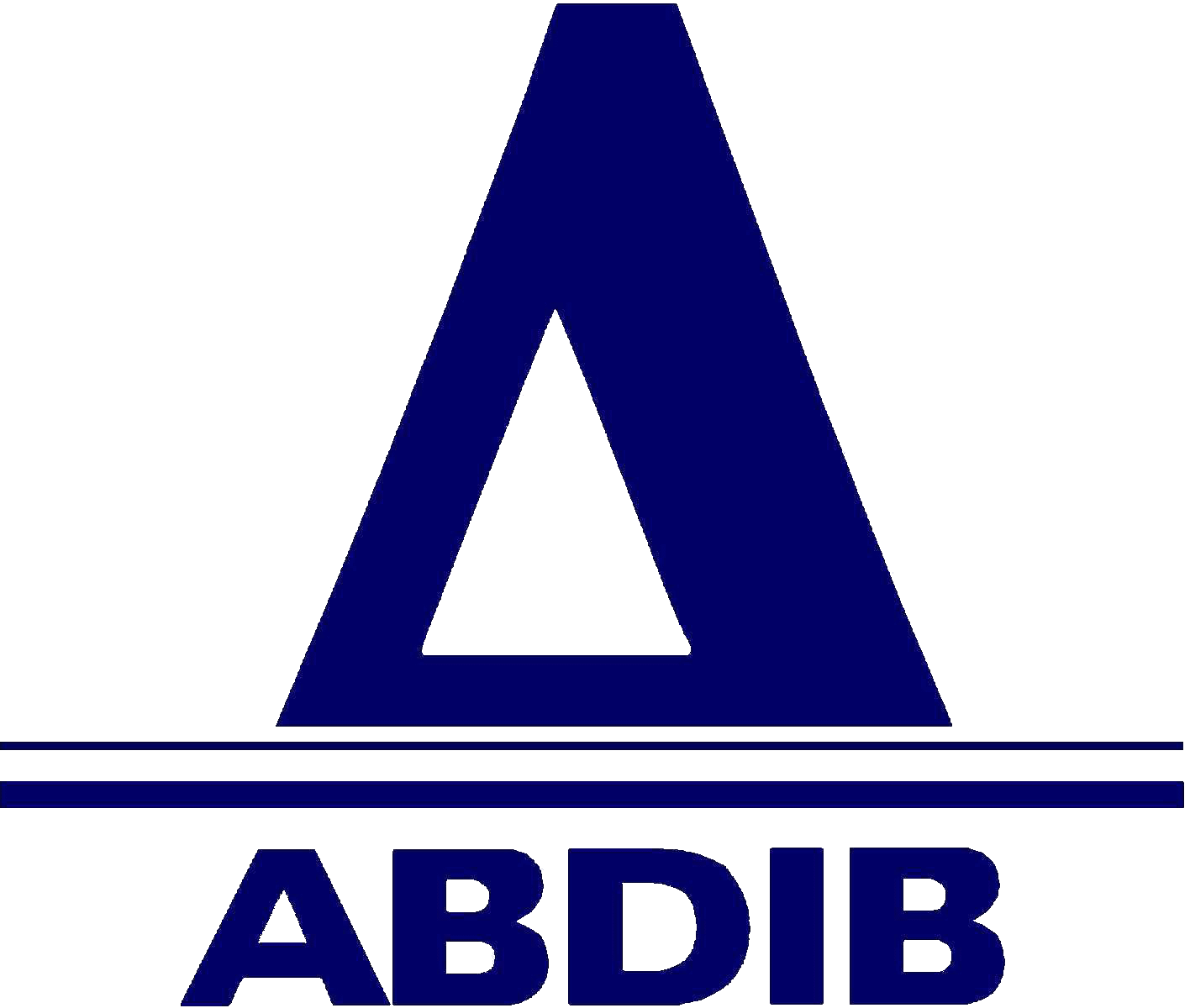 Legislação Federal acerca da COSIP
Art. 82-A. A Contribuição para o Custeio do Serviço de Iluminação Pública – COSIP, de competência dos Municípios e do Distrito Federal, de que trata o art. 149-A da Constituição, será instituída por lei municipal ou distrital e será destinada ao custeio, à expansão e à melhoria do serviço de iluminação pública e de sistemas de monitoramento para segurança e preservação de logradouros públicos, observado o disposto no art. 150, caput, incisos I e III, da Constituição. 

Parágrafo único. Para os fins do disposto no caput, considera-se: 

I - custeio, expansão e melhoria do serviço de iluminação pública: aquisição, implantação, instalação, expansão, manutenção, operação, gestão e desenvolvimento de projetos, dos equipamentos, das tecnologias, dos serviços e dos ativos destinados à prestação de serviços relativos à rede de iluminação pública, temporária ou permanente, com o objetivo de prover iluminância em vias, logradouros públicos e equipamentos públicos comunitários e urbanos, em qualquer área do território municipal ou distrital; e

 II - custeio, expansão e melhoria de sistemas de monitoramento para segurança e preservação de logradouros públicos: aquisição, implantação, instalação, expansão, manutenção, operação, gestão e desenvolvimento de projetos, dos sistemas, das tecnologias, dos meios de transmissão da informação, da infraestrutura e dos equipamentos, todos destinados ao monitoramento para administração, controle, segurança, preservação e prevenção a desastres em vias, logradouros públicos e equipamentos públicos comunitários e urbanos, em qualquer área do território municipal ou distrital, incluindo os ativos necessários ao funcionamento de centros integrados de operação e controle e à integração de sistemas de gestão de monitoramento pela Administração Pública.” (NR)
PLP n. 108/2024
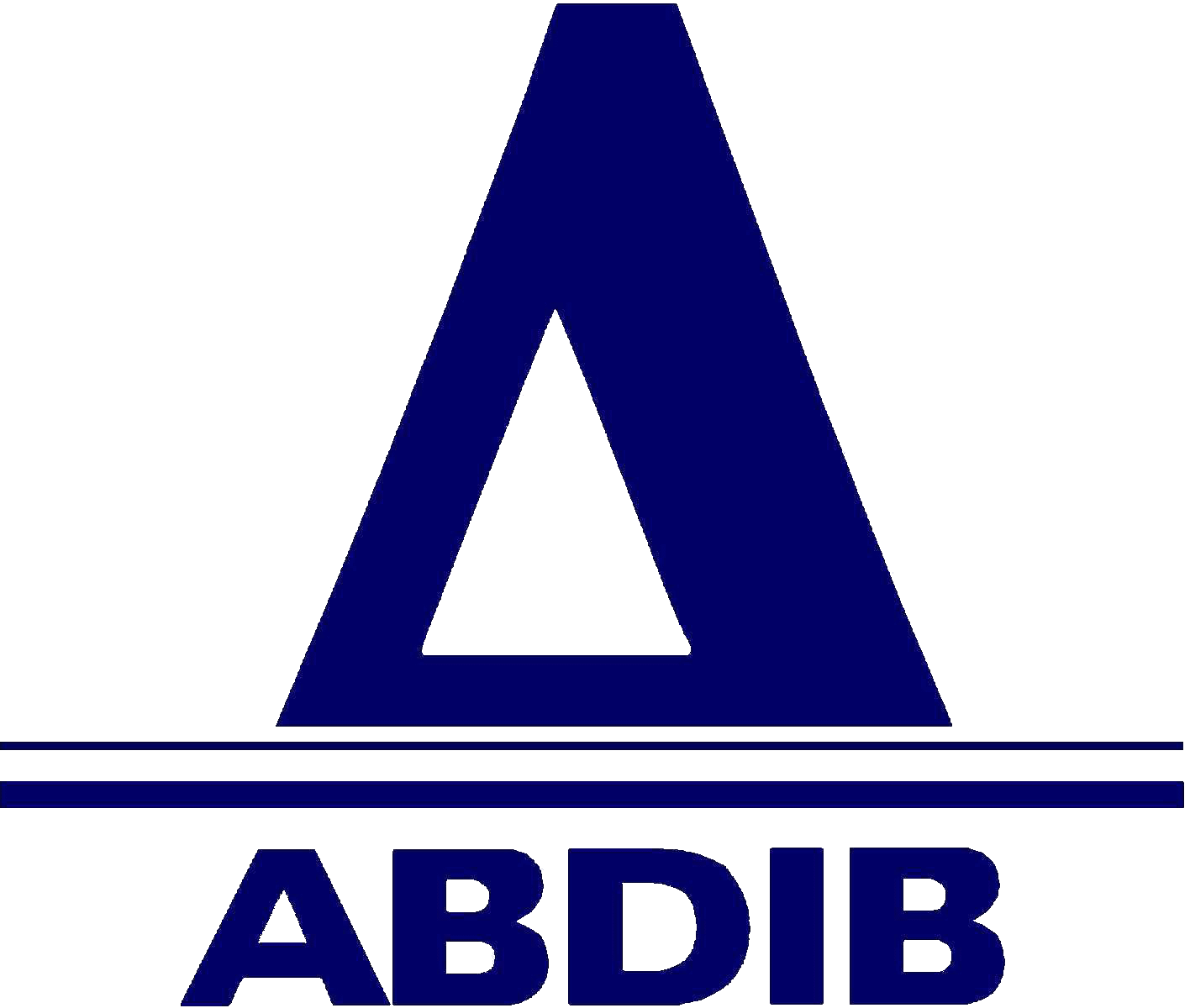 Uso da COSIP em contratos de PPP de Iluminação Pública
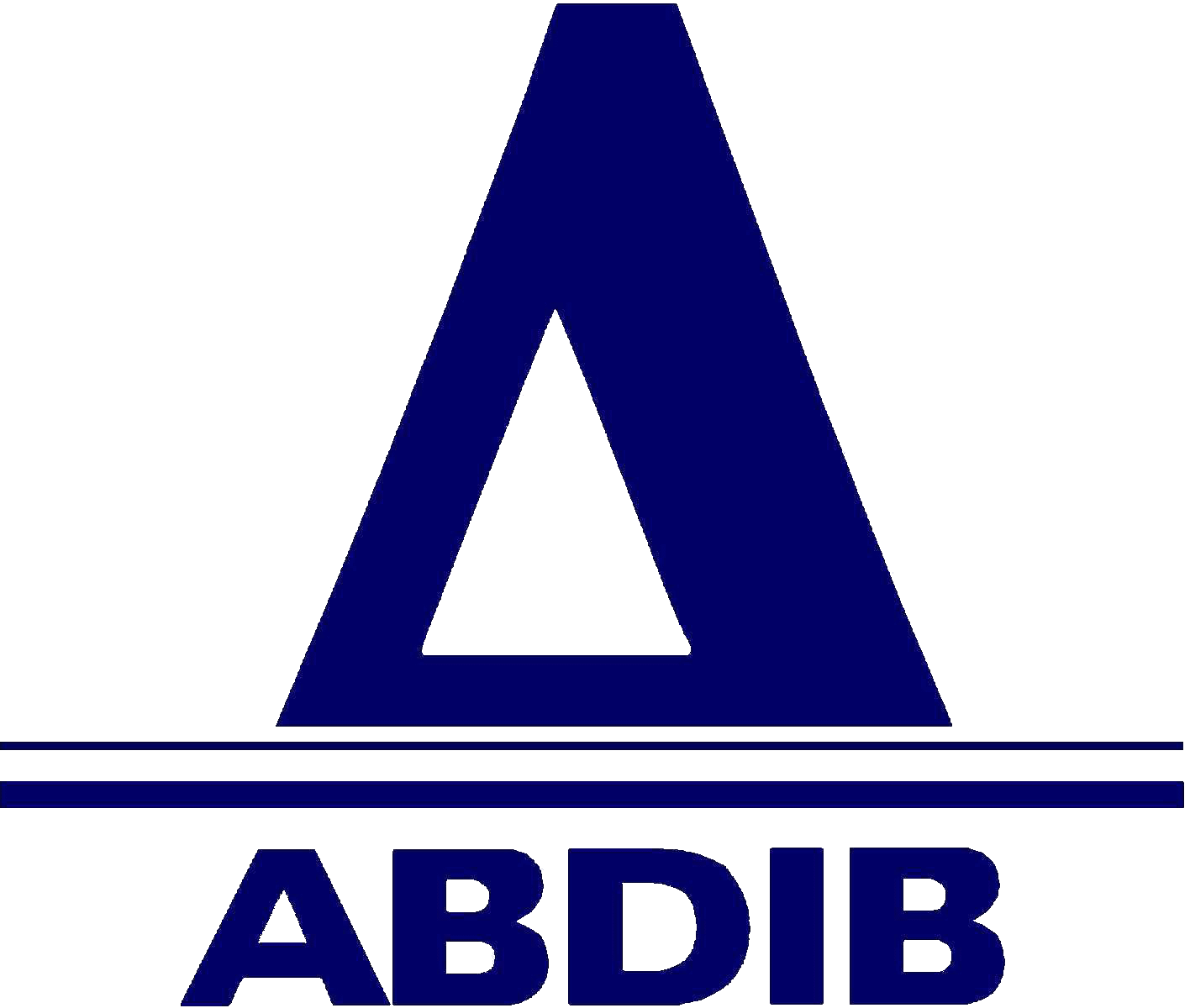 Uso da COSIP em contratos de PPP de Iluminação Pública
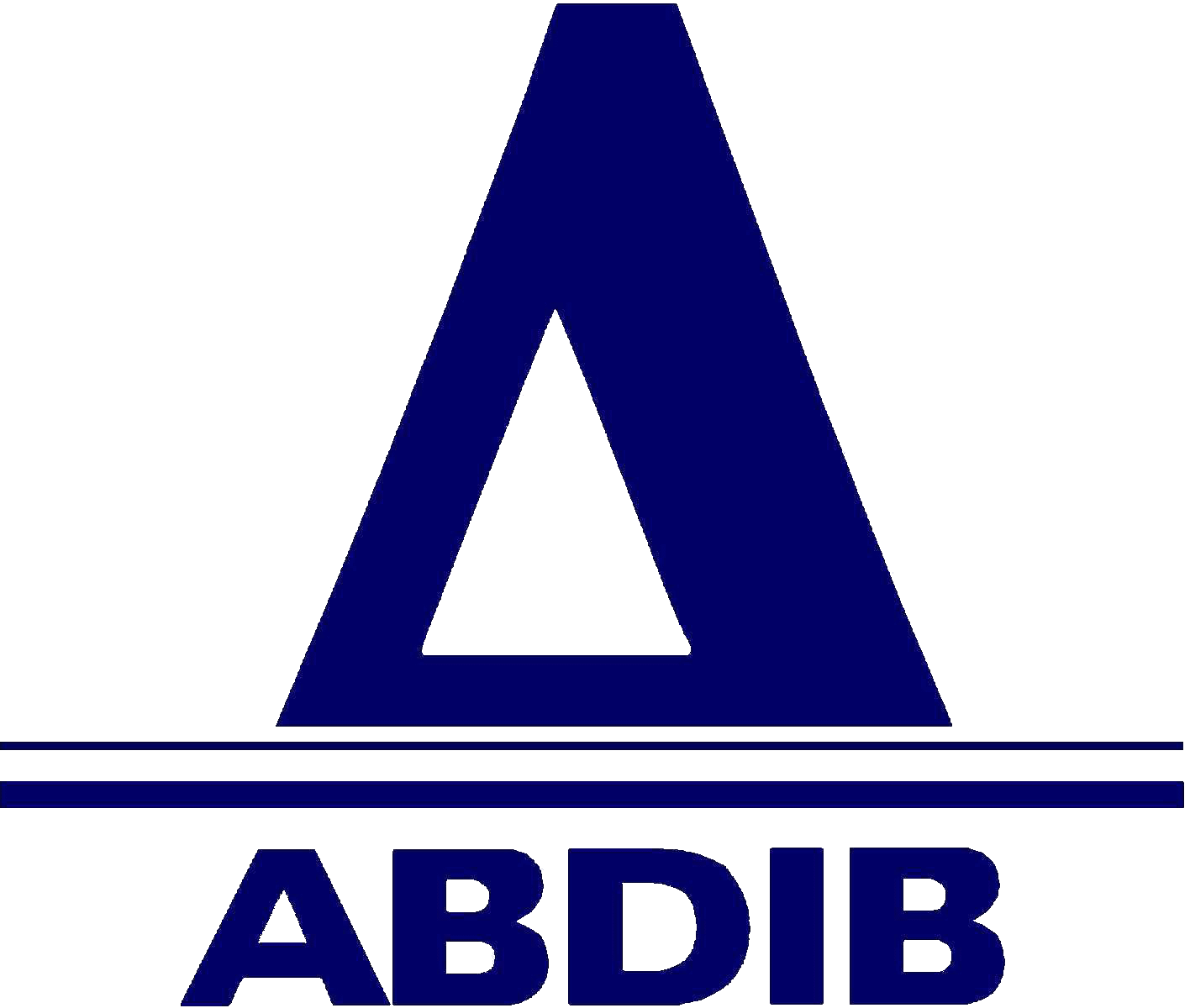 Conclusões
Pacificação sobre uso da COSIP para expansão e melhoria do serviço de IP

Novo texto permite uma interpretação mais objetiva e abrangente sobre as possibilidades de uso da COSIP para tecnologias inteligentes, porém não elimina possibilidade de entendimentos distintos e “zonas cinzentas”

Não parece haver caráter “exemplificativo“ nas disposições sobre uso da COSIP, deixando pouco margem para inclusão de serviços adicionais em legislações infranacionais.

Tecnologias que cumprem mais de uma função (incluindo não cobertas pela COSIP) podem ser remuneradas integralmente pela COSIP?
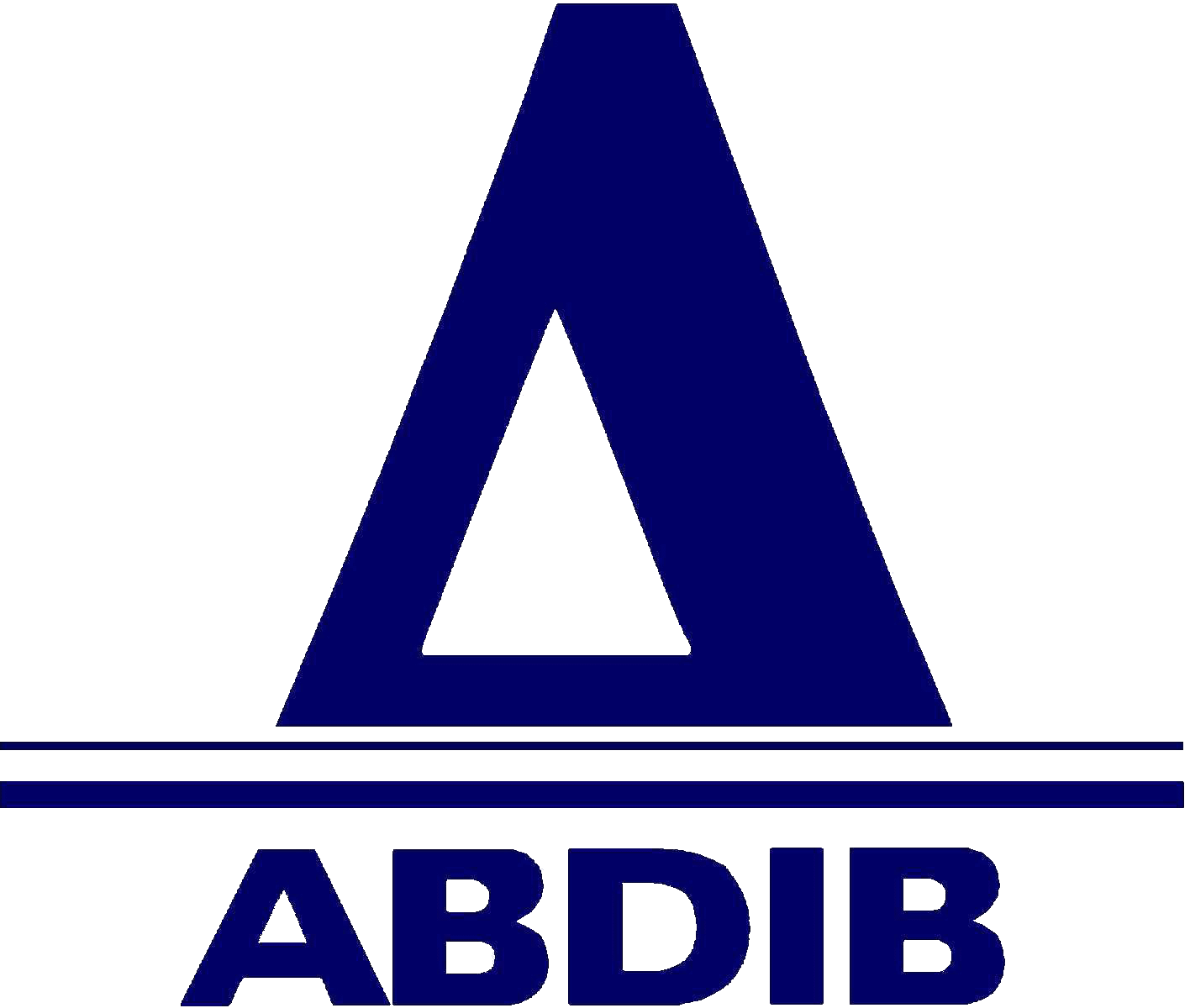 Contatos
Obrigado
Gustavo Gusmão
Coordenador do Comitê de Iluminação Pública da ABDIB / Sócio da EY (Ernst & Young)

Email: gustavo.gusmao@br.ey.com
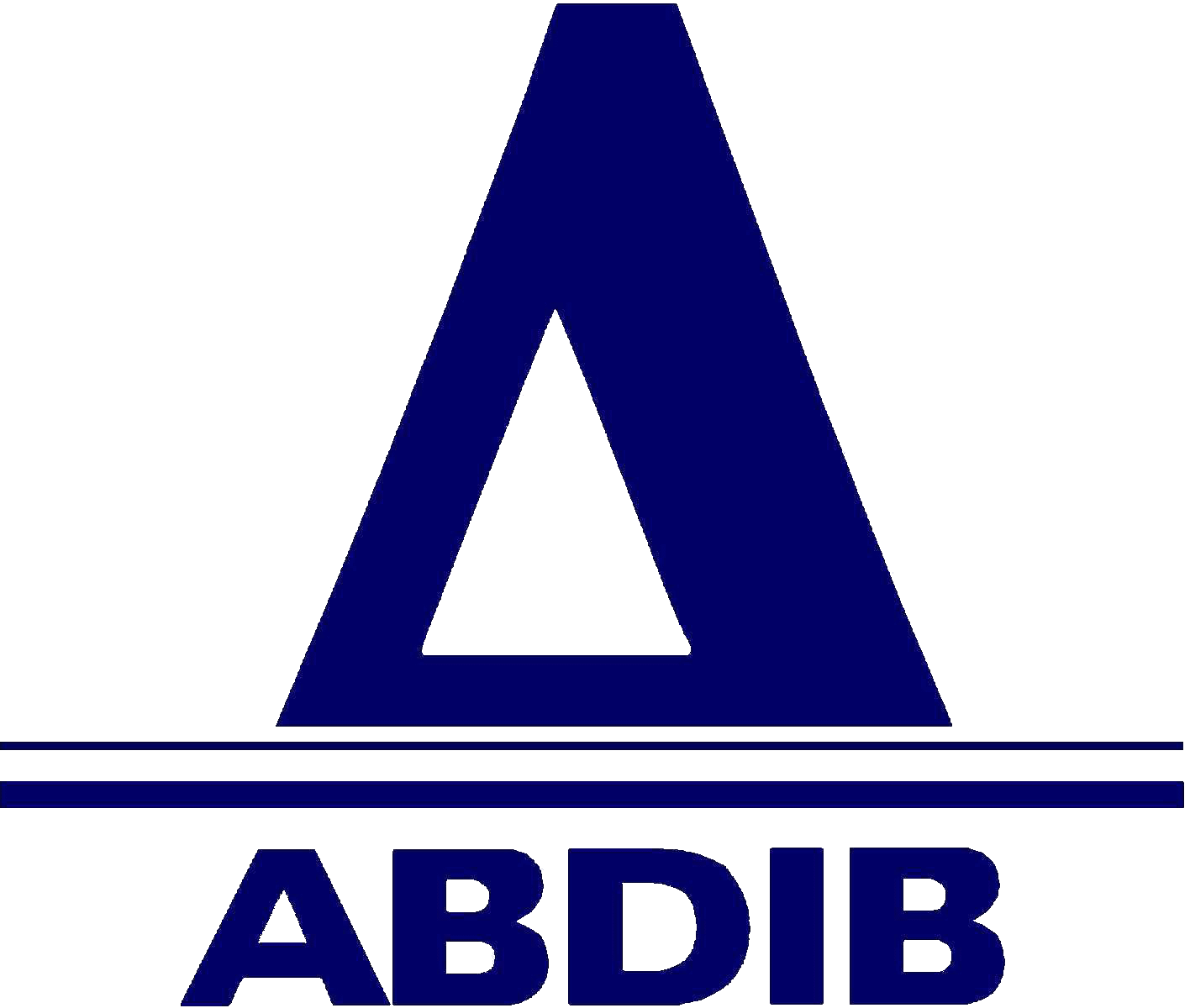